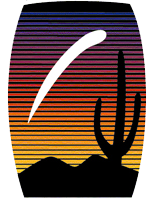 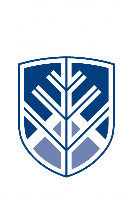 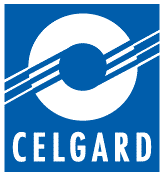 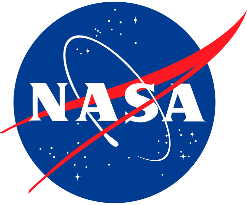 Agar-derived Carbon Aerogels 

for use in structural EDLCs
Benjamin R. Luginbuhl

Mentor: Cindy Browder, PhD

Northern Arizona University
Department of Chemistry and Biochemistry
Electric Double-layer Capacitors(EDLCs)
supercapacitors
Quick to charge, quick to discharge
Cheap to produce
Long lifetime
High power density
Low energy density
capacitors
batteries
Toxic materials
Slow to charge
High energy density; low power density
Long lifetime
Can be overcharged
Quick to charge
High power density, low energy density
Short lifetime
anode
+ ion
Electric Double-layer Capacitors(EDLCs)
Power!
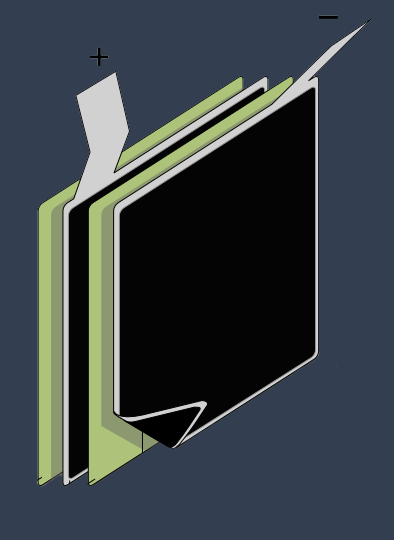 - ion
cathode
electrolyte matrix
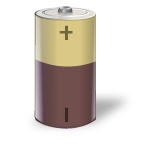 porous separator
"Electric double-layer capacitor (Activated carbon electrode - BOX type)" by Tosaka - Own work. Licensed under CC BY 3.0 via Wikimedia Commons
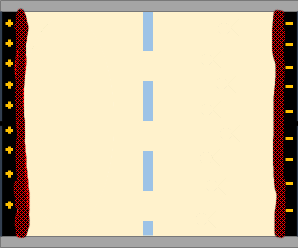 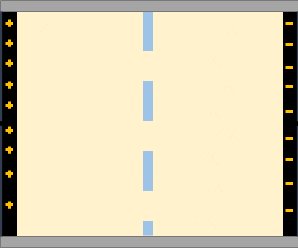 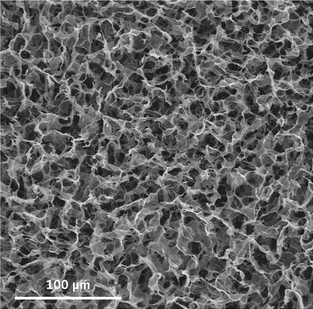 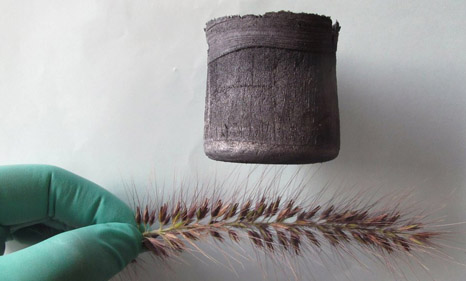 Carbon Aerogel

conductive
extremely high surface area
produced using a multi-step procedure, toxic chemicals, and very sensitive conditions
Ren and Cheng, Nature 2013
This Project:
Can we use an alternative material that is cheap, easy, and sustainable to make high surface area carbon aerogel?

Will this alternative carbon aerogel increase the capacitance of structural EDLCs?
structural : device is designed to provide mechanical strength in addition to storing electrical power
Composite material – layered carbon fiber
Solid-polymer electrolyte
Biopolymer: Agar
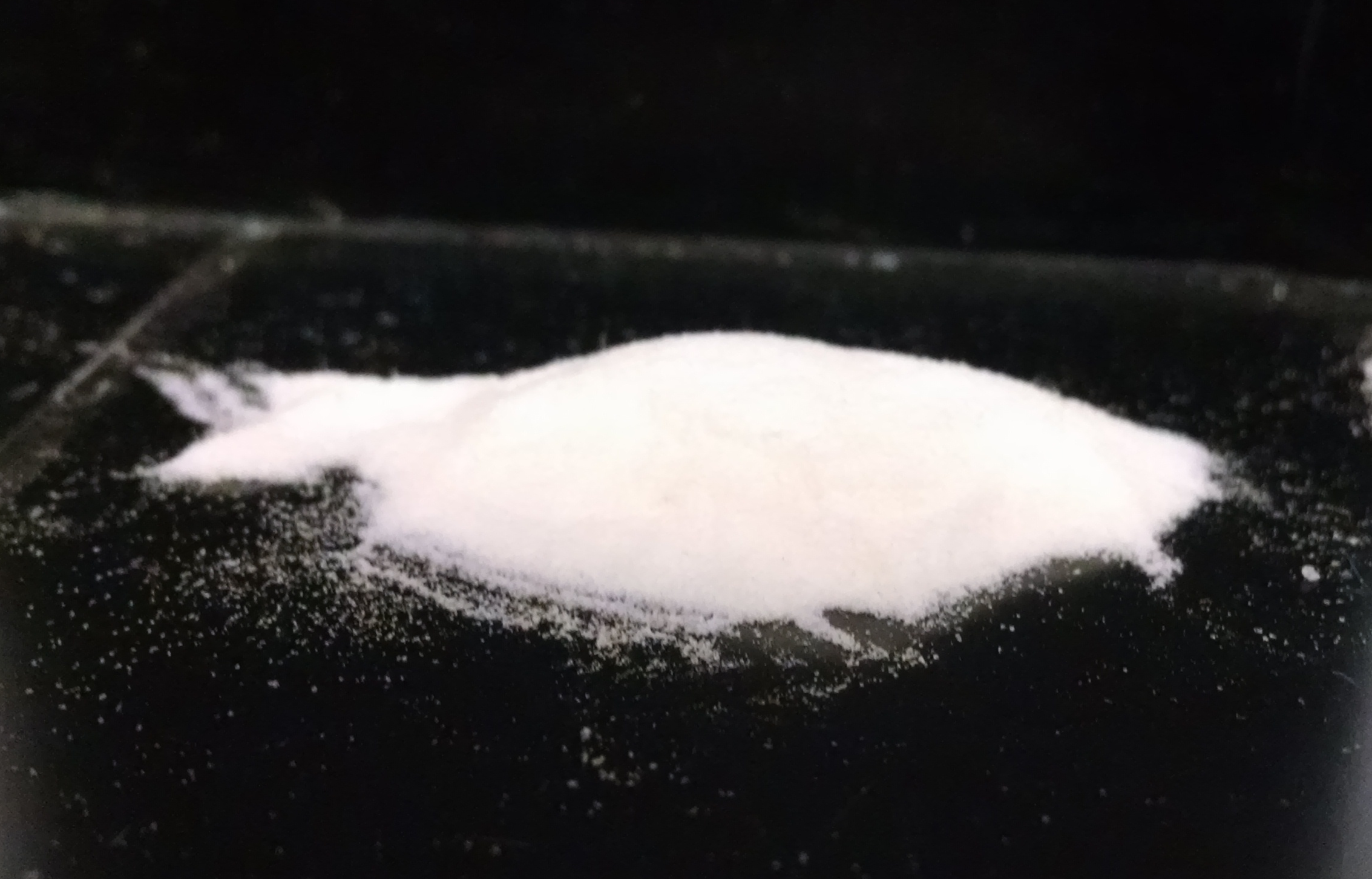 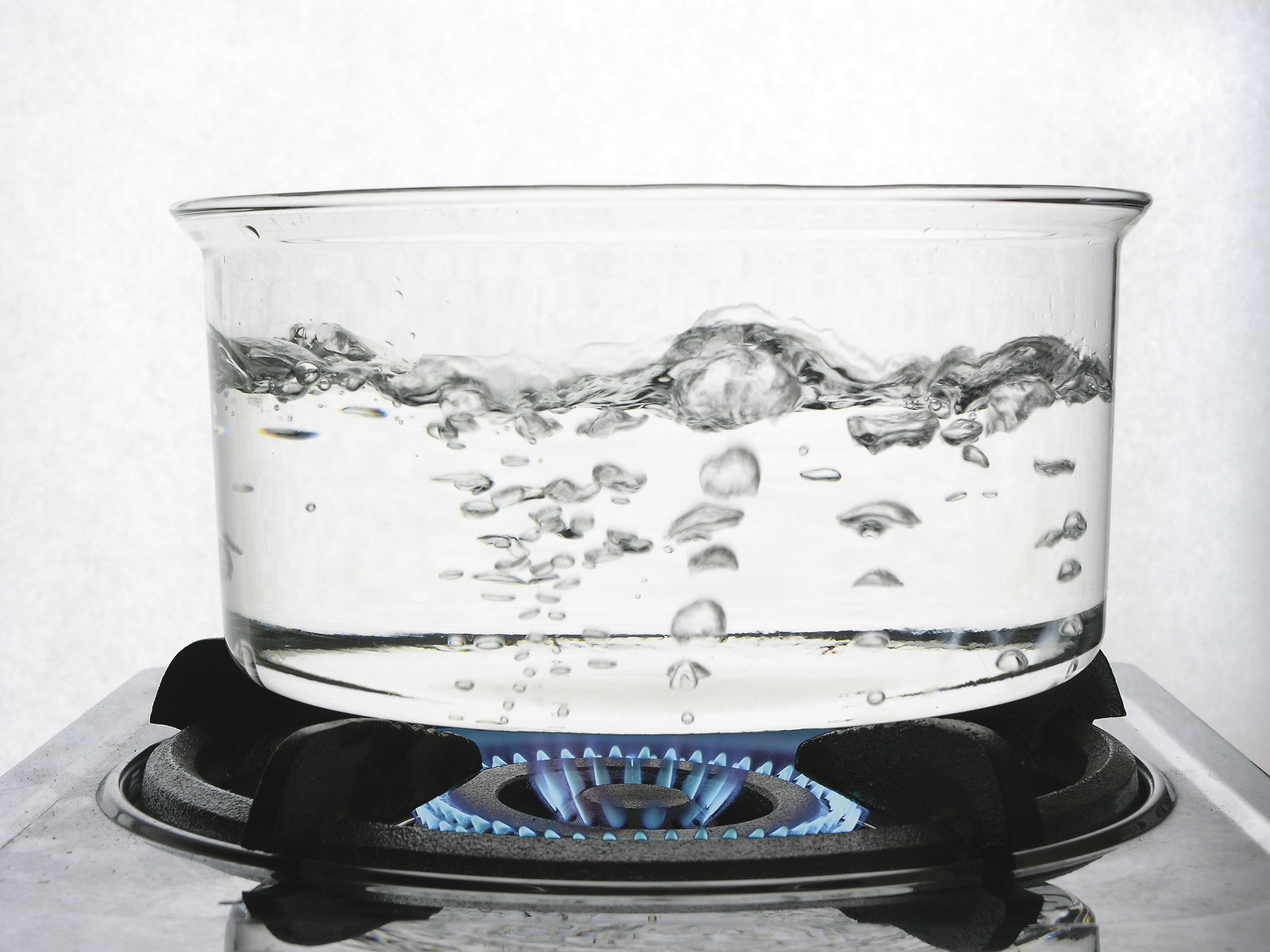 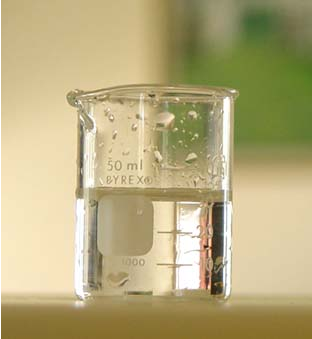 +
+
powdered polysaccharide
water
heat
=
A Hydrogel
http://www.chemistryland.com/CHM107Lab/Lab5/WaterTest/Lab5Exp1water.html

Magnascan/bigstock.com; Check Man, Cross Man and Jump Man © ioannis kounadeas - Fotolia.com
Parameters
Concentration of Agar in water
	

Gelation time


Drying method			Pyrolysis
2 %
3 %
4 %
2 h
3 h
5 h
10 h
Supercritical CO2
600 °C in 5% H2/Ar, 1.5 min
Lyophilization
900 °C in Ar, 30 min
lyophilize
cryogel
carbon aerogel
pyrolyze
hydrogel
aerogel
supercritical dry
Pyrolysis
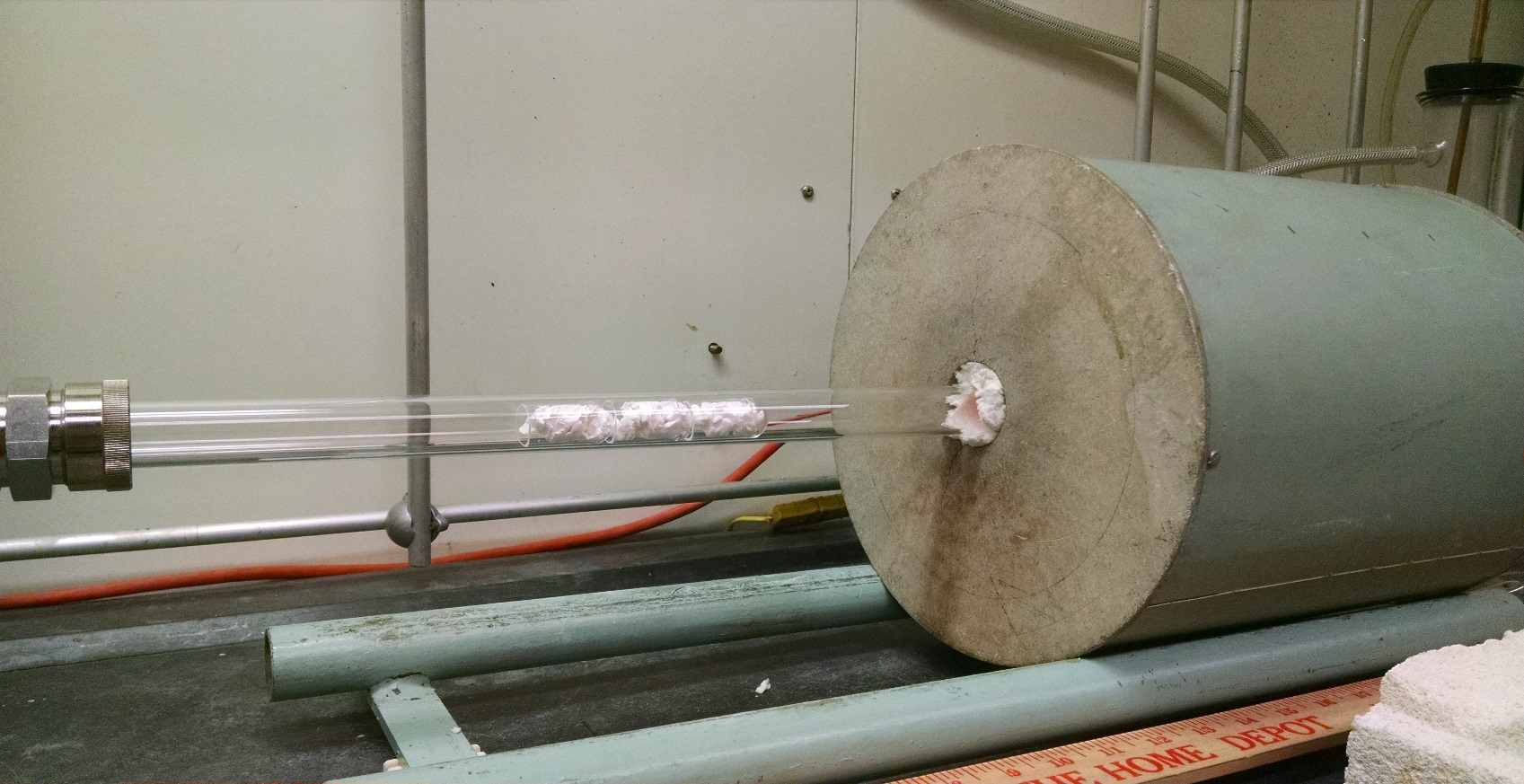 600 °C under 5% H2/Ar for 1 min 30 sec
or
900 °C under Ar for 30 min
Characterization
Qualitative
Scanning Electron Microscopy (SEM)
Transmission Electron Microscopy (TEM)
Quantitative
BET Surface Area Analysis (SAA)
Cyclic Voltammetry (CV)
Cryogels (lyophilized)
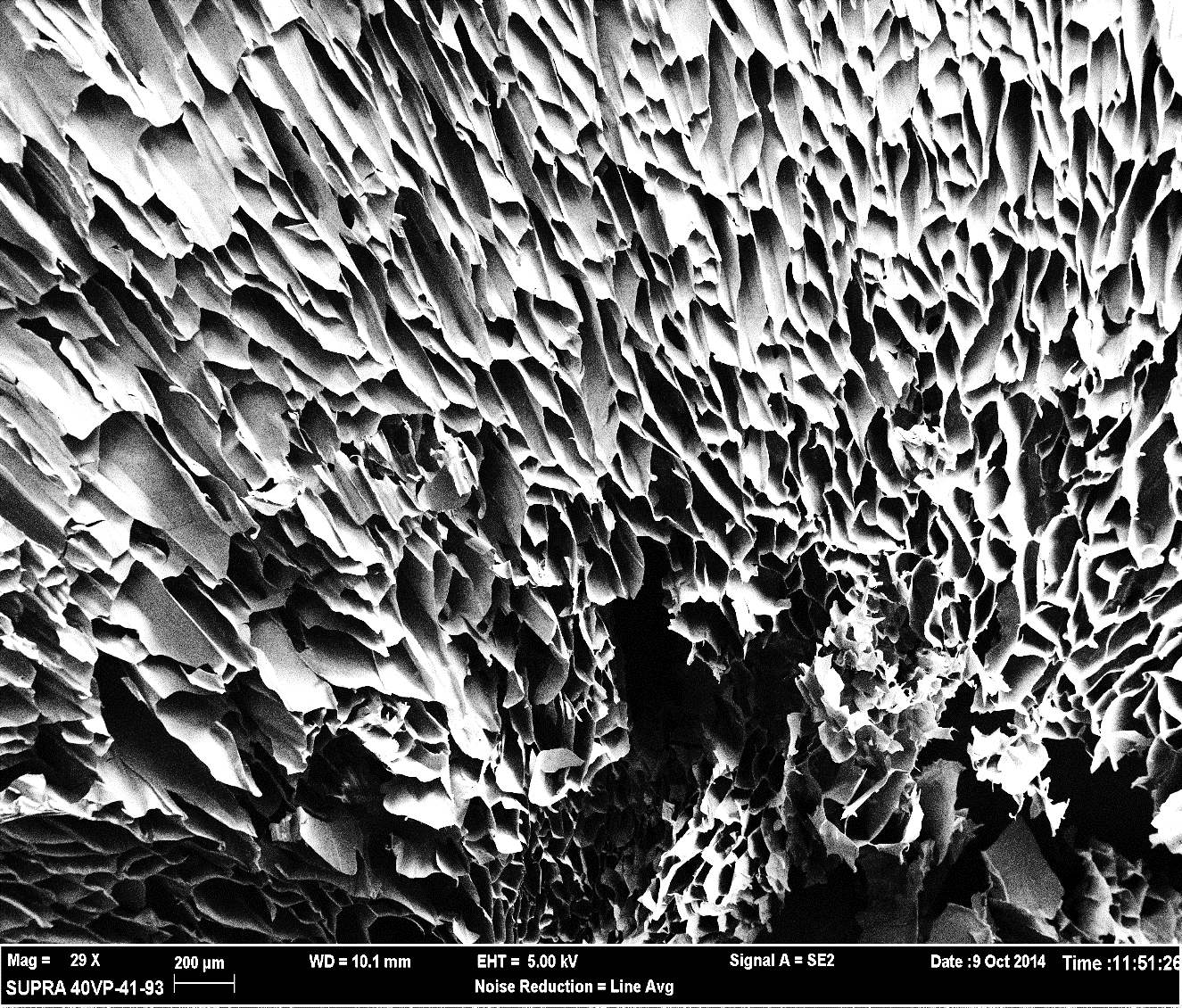 1 mm
Aerogels (CPD)
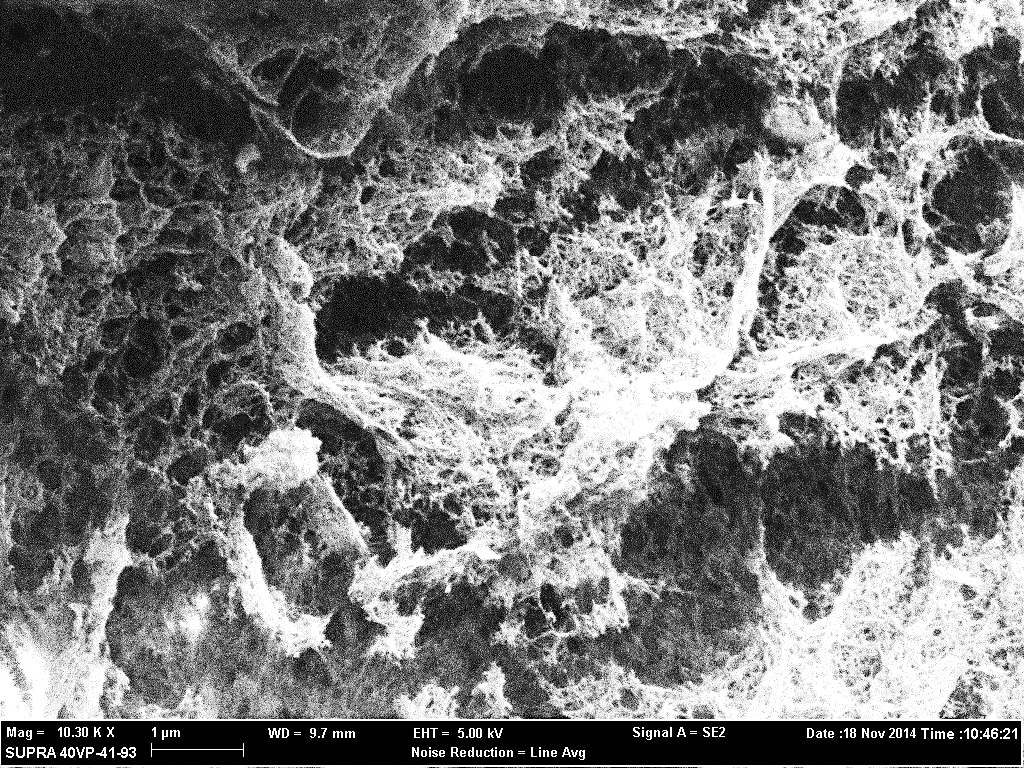 1 μm
Carbon Aerogels
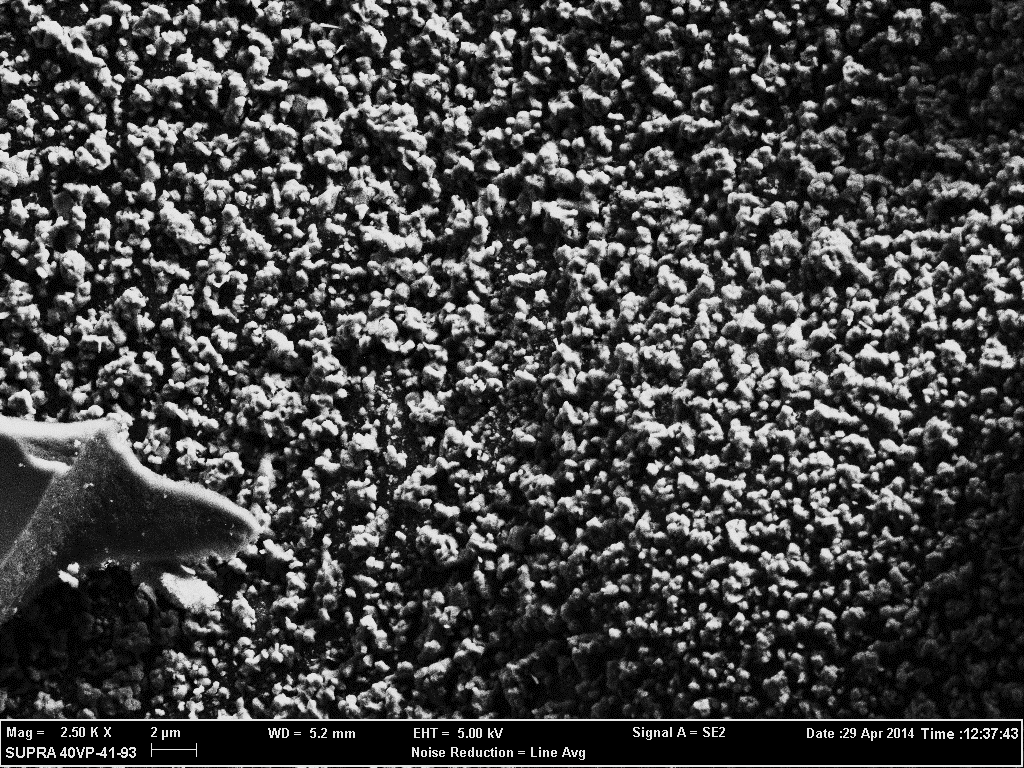 6 μm
TEM Image of Carbon Aerogel
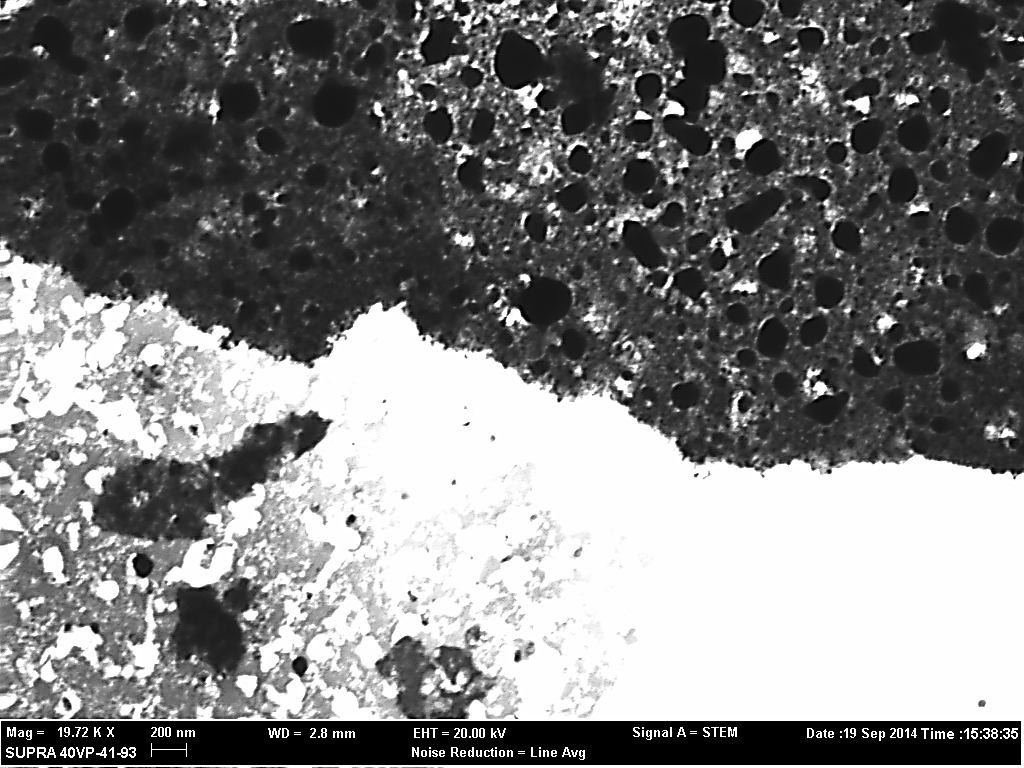 1 μm
Incorporation Into Device
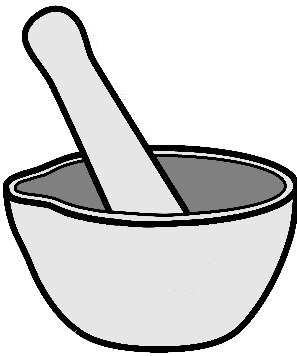 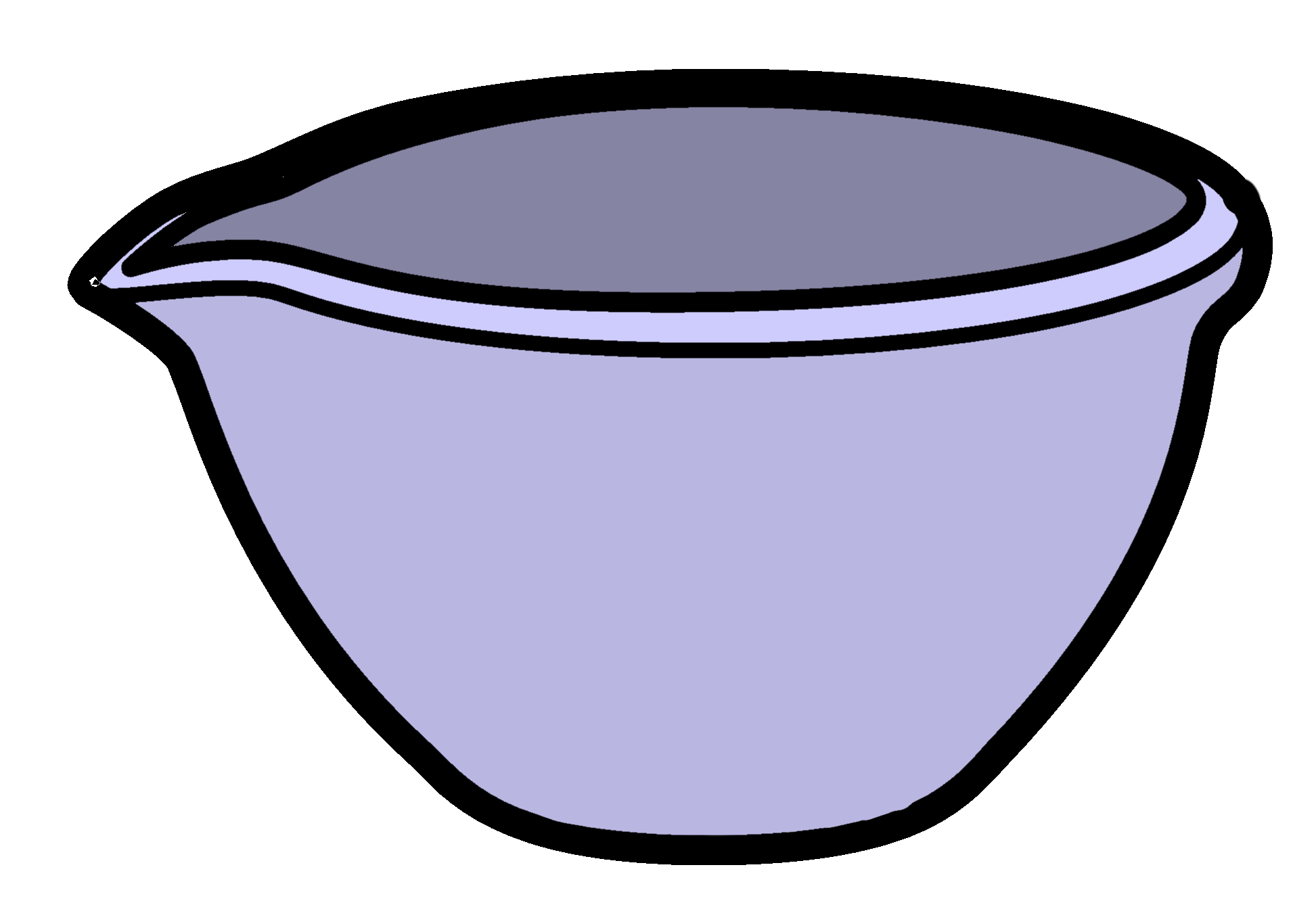 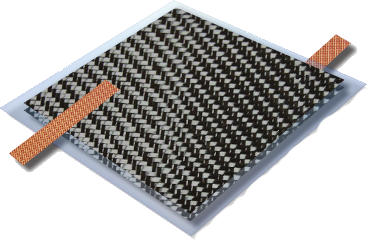 Electrolyte solution
Conclusions
Agar can be used to make high surface area carbon aerogel

There does not appear to be a relationship between the surface area of the cryo/aerogel and the surface area of the resultant carbon aerogel

Initial testing indicates a significant (approx. 10-fold) increase in capacitance when carbon aerogel is incorporated into structural EDLCs
Next Steps
Continue CPD trials to fill in data

Perfect incorporation method to minimize electrical shorting

Measure other electrical performance metrics (leakage resistance, power density, etc.)
Acknowledgements
Dr. Cindy Browder
Northern Arizona University
Department of Chemistry and Biochemistry

Brett Cutler

Dr. Nadine Barlow and Kathleen Stigmon
Northern Arizona University
Arizona Space Grant Consortium

Dr. MaryLynn Quartaroli
Northern Arizona University
Hooper Undergraduate Research Award

Aubrey Funke
Northern Arizona University
Imaging & Histology Core Facility

David Wright
Arizona State University
LeRoy Eyring Center for Solid State Science
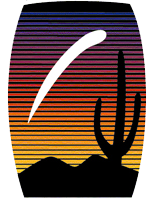 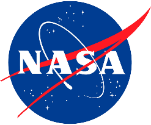 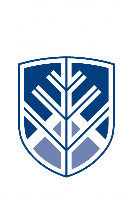 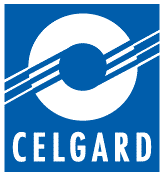 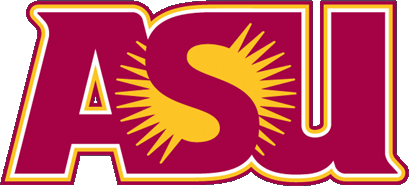 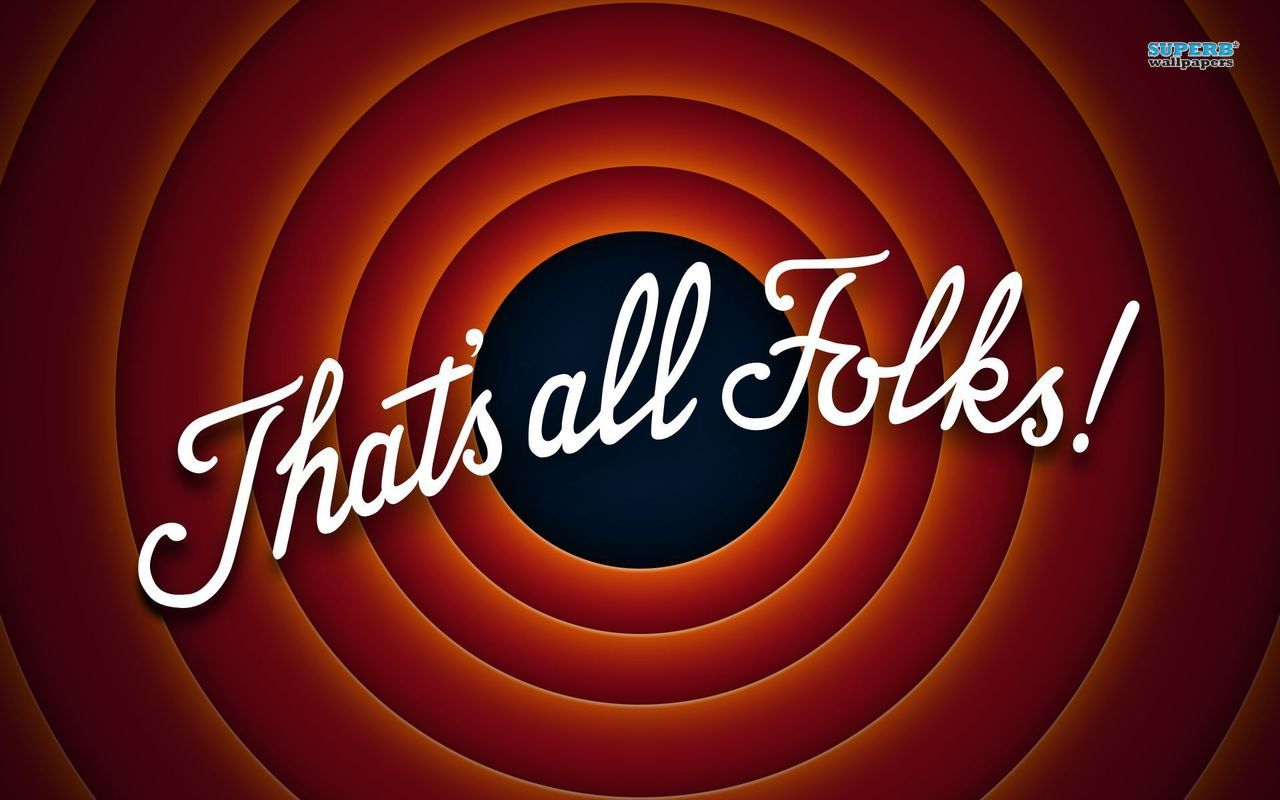